Supply Chain Disruptions
Product Availability
Lead Time Increases
Price Increases
Quality Standards
Cash Constraints
Forecast Demand
©2022 RAM Supply Chain, LLC
Order Fulfillment Strategies
CUSTOMERS
Finished Goods
(SKUs)
MPS
MPS
MPS
WIP (LT)
Design
MPS
Raw Material
(SKUs)
ATO/CTO
ETO
MTO
MTS
SUPPLIERS
©2022 RAM Supply Chain, LLC
How to Respond
Economics
MISys
Supplier Relations
Lead Time Accuracy
Price Accuracy
Qualified Suppliers
Update LT
Update Price
©2020 RAM Supply Chain, LLC
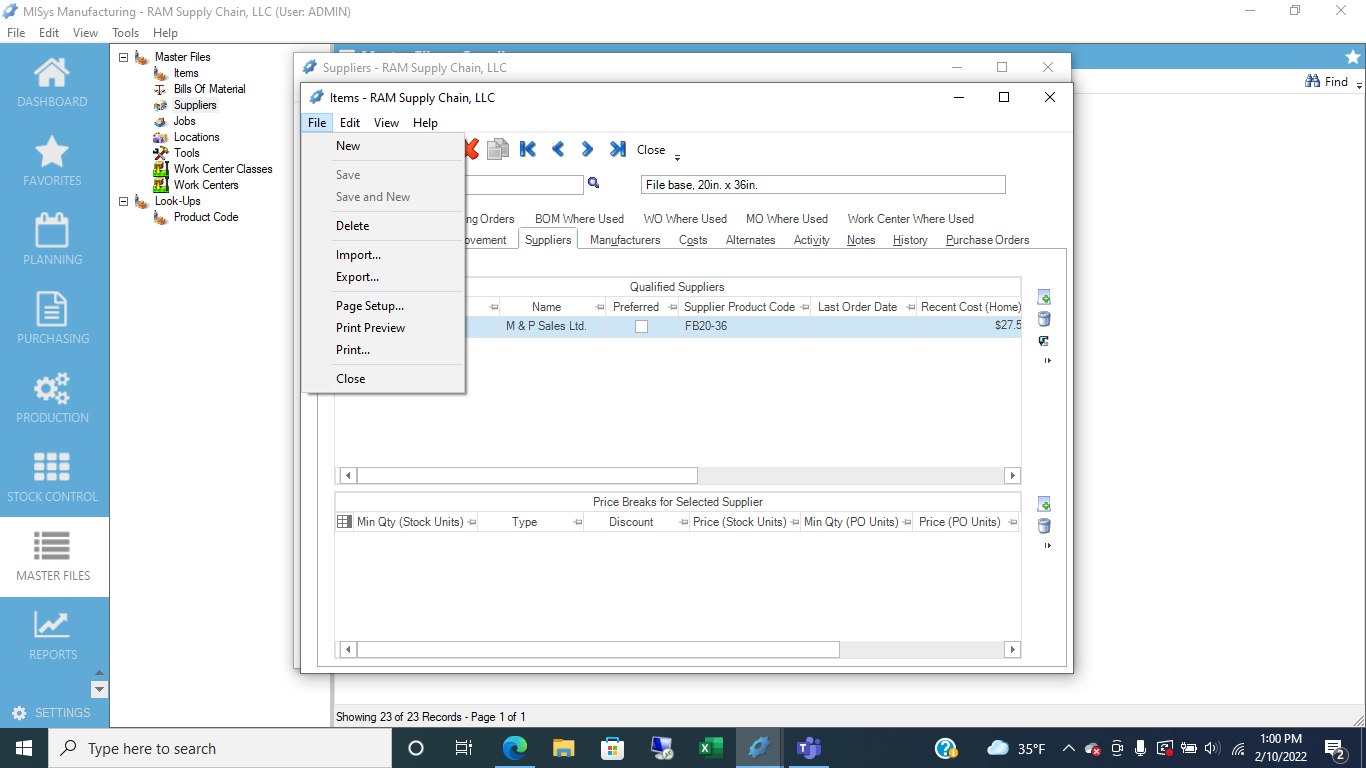 How to Respond
Economics
MISys
Standard Costs
Unfavorable PPV
Price Variance
Cost of Goods Sold
Update Standards
Items with Large Increase
Update Price/Standards
Inventory Valuation
©2020 RAM Supply Chain, LLC
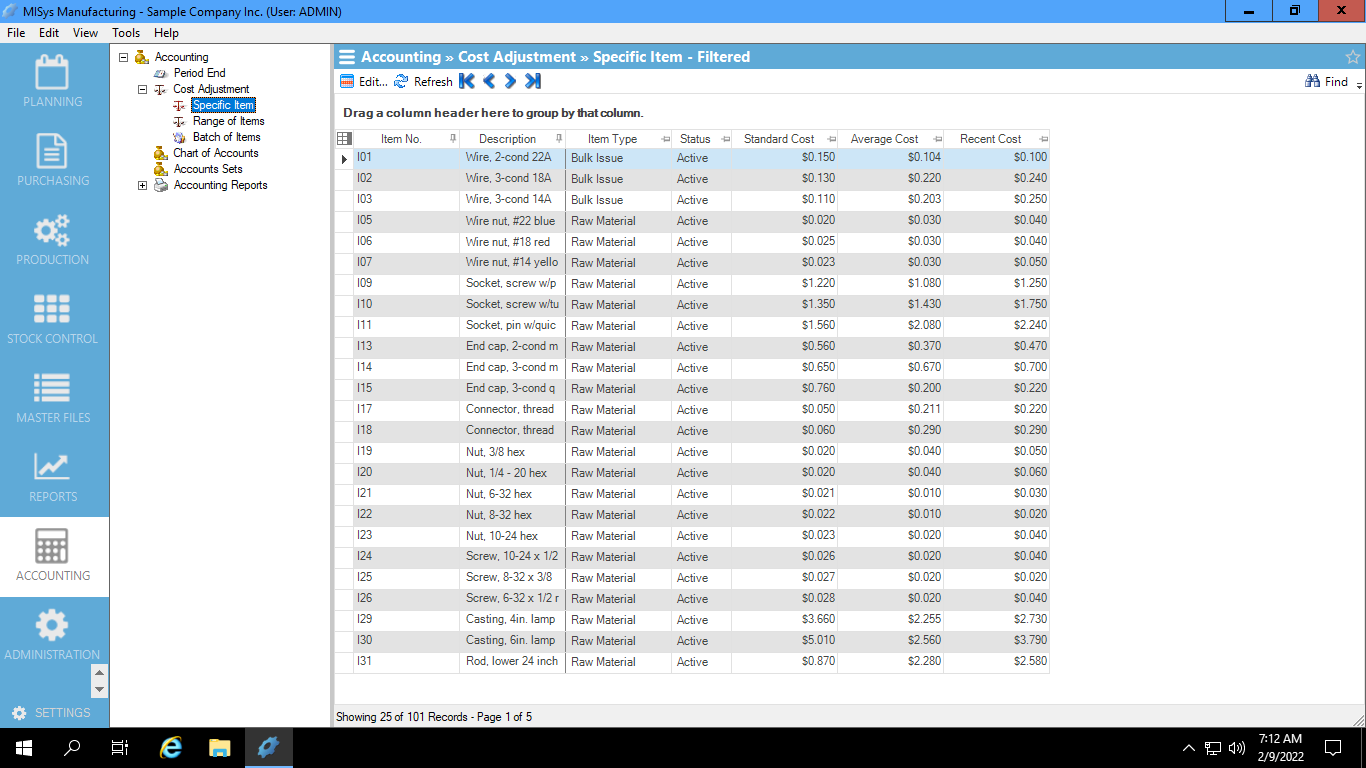 How to Respond
Economics
MISys
Product Availability
Inventory Accuracy
Perform PI
Physical Inventory
Inventory Valuation
©2020 RAM Supply Chain, LLC
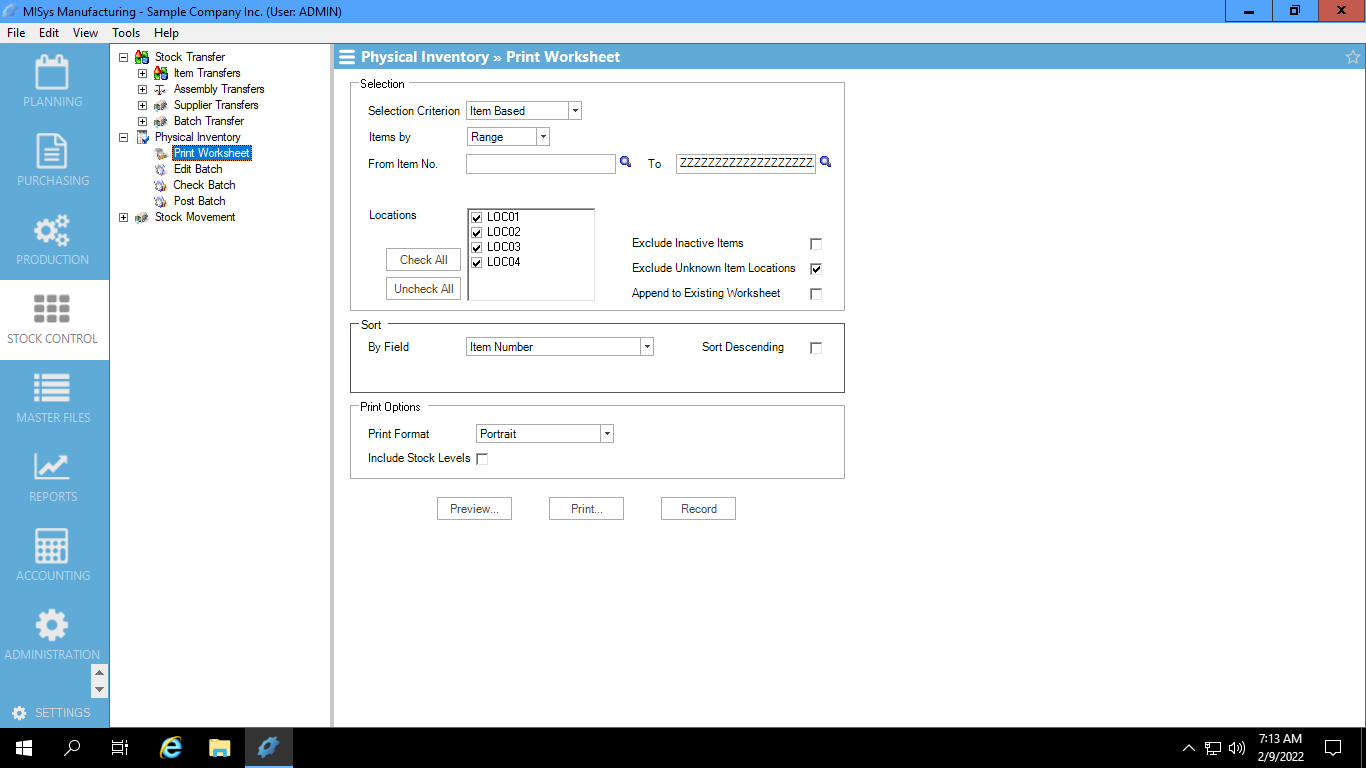 How to Respond
Economics
MISys
Forecast Demand
Pipeline Mgmt
MPS
Process Batch
Demand Forecast
©2020 RAM Supply Chain, LLC
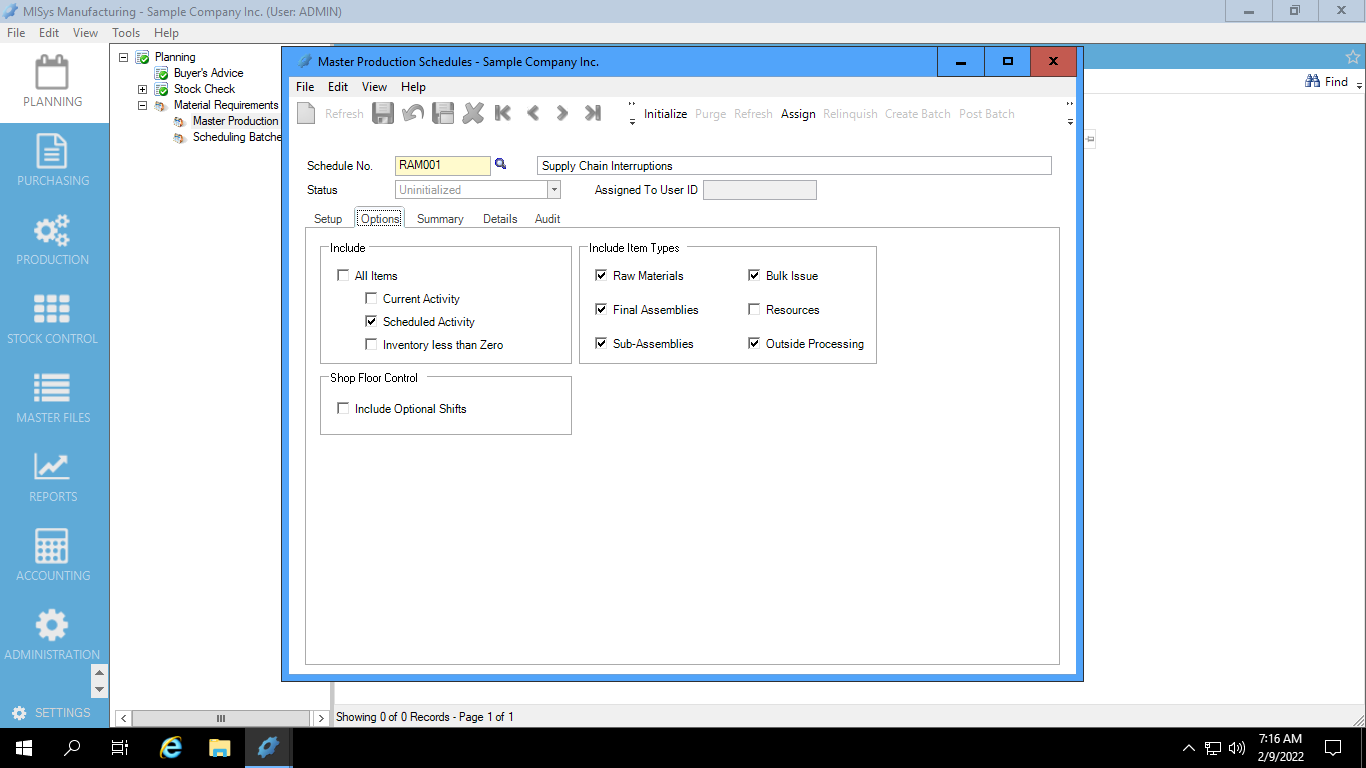 Questions?
How do we deal with Chip shortages in the electronic industry?
Doug Boehm – Senix Corporation

Answer: Supplier Relationship Management (SRM)
Develop long-term partnership with key suppliers by sharing MRP in time-phased horizons
Firm Commit
Material Commit
Forecast (Information Only)
Delivery Schedules (Weekly/Daily)
MISys Support: misysinc.com/helpdesk
MISys Live Ask & Answer: misysinc.com/UGM
CONTACT
RAM Supply Chain
Rich Mihelich, Managing PartnerPhone (440) 248-0018rmihelich@ramscm.com

ramscm.com